Supervised Study Technique of Teaching
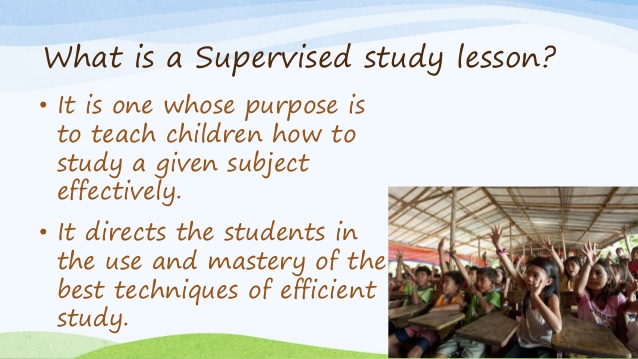 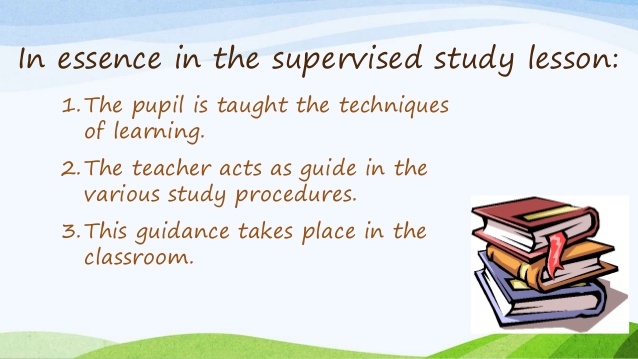 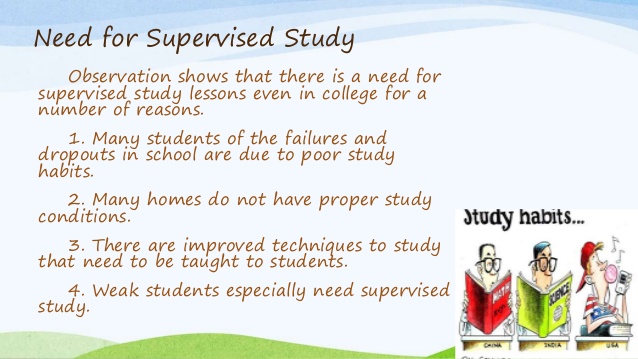 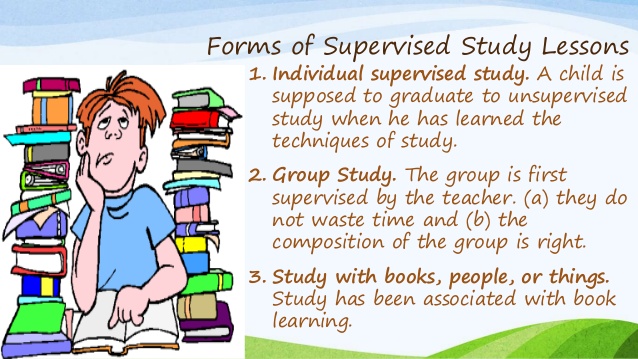 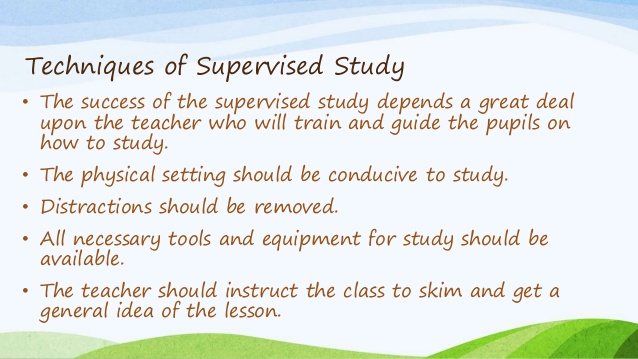 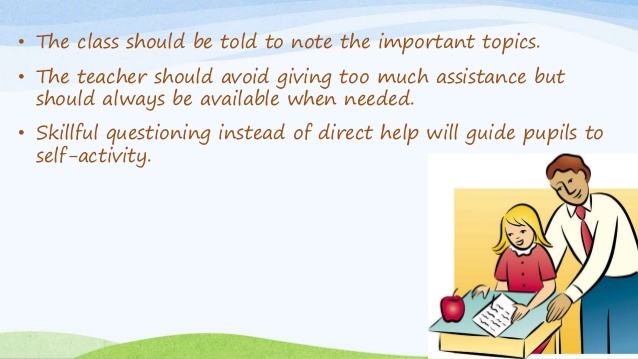